Комплексная безопасность дошкольного образовательного учрежденияЧасть 1
ОСНОВНЫЕ МЕРЫ И МЕРОПРИЯТИЯ КОМПЛЕКСНОЙ БЕЗОПАСНОСТИ ОБРАЗОВАТЕЛЬНОГО УЧРЕЖДЕНИЯ
Комплексная безопасность дошкольного образовательного учреждения – 
это состояние защищенности детского сада  от реальных и прогнозируемых угроз социального, техногенного, природного характера, обеспечивающее его безопасное функционирование.
ОРГАНИЗАЦИЯ ВЗАИМОДЕЙСТВИЯ ДОУ
ОРГАНИЗАЦИЯ ОХРАНЫ ОБРАЗОВАТЕЛЬНОГО УЧРЕЖДЕНИЯ
Законодательные акты, регламентирующие вопросы физической охраны
Закон РСФСР от 18 апреля 1991 г. №1026-1 «О милиции»
Закон Российской Федерации от 5 марта 1992 г. № 2446-1 «О безопасности»
Закон Российской Федерации от 11 марта 1992 г. № 2487-1 «О частной детективной и охранной деятельности в Российской Федерации»
Федеральный закон от 25 июля 2002 г. № 114-ФЗ «О противодействии терроризму»
Постановление Правительства Российской Федерации от 15 сентября 1999 г. № 1040 «О мерах по противодействию терроризму»
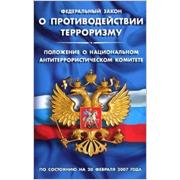 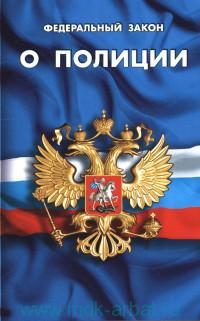 Организация контрольно-пропускного режима образовательного учреждения
Контрольно-пропускной режим – это комплекс организационных, инженерно-технических мероприятий, проводимых в целях обеспечения прохода, выхода воспитанников, педагогов, посетителей в здание ДОУ, въезда (выезда) автотранспортных средств на территорию ДОУ, вноса (выноса) материальных ценностей, исключения несанкционированного проникновения граждан  и посторонних предметов в здание ОУ.
Контрольно - пропускной пункт находится у центрального входа, обеспечен необходимой мебелью, оснащен телефоном, пожарной сигнализацией, запасные выходы оборудованы дверями, закрываемыми на замки, ключи от которых находятся на вахте на отдельном стенде.
Организация инженерно-технического обеспечения безопасности
Безопасность территории
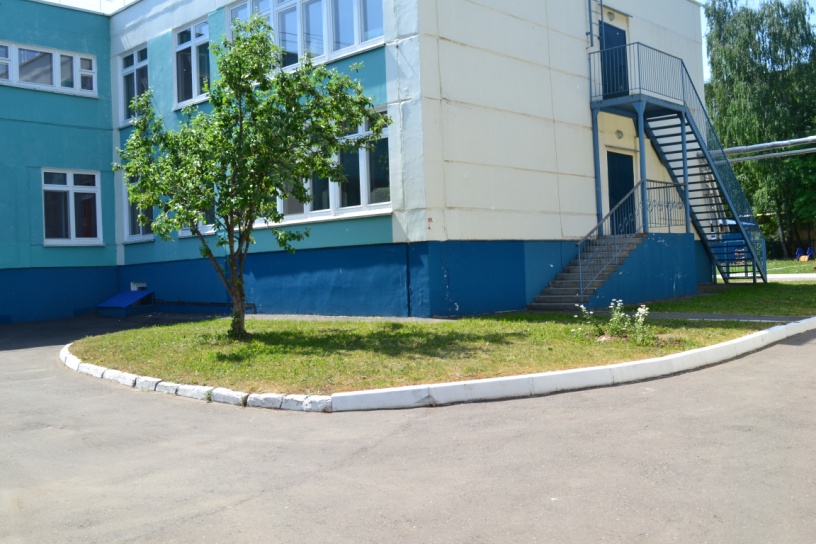 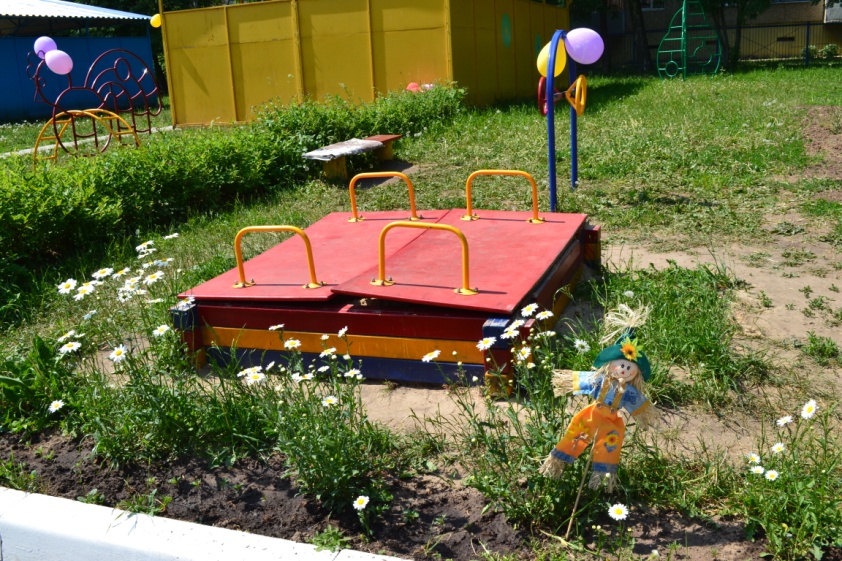 Организация инженерно-технического обеспечения безопасности
Системы охранной сигнализации
 Системы электропитания и охранного освещения
Системы пожарной сигнализации
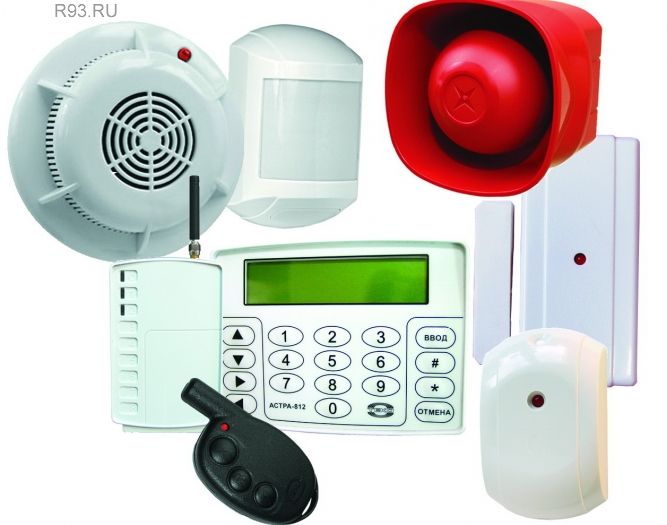 Организация инженерно-технического обеспечения безопасности
Системы оперативной связи
Системы оповещения о тревоге
Организация инженерно-технического обеспечения безопасности
Системы контроля доступа
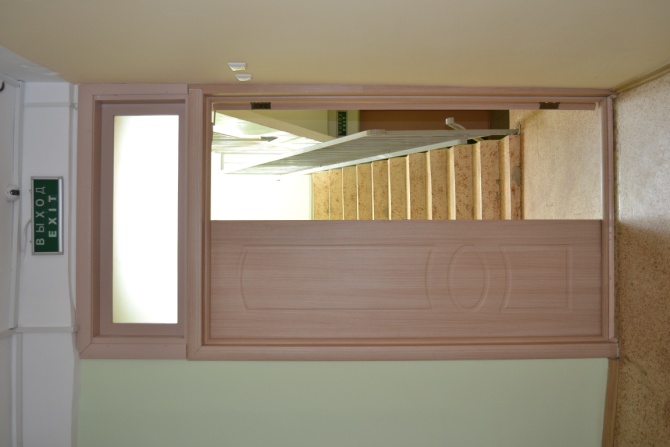 Системы
видеонаблюдения
(наружное и внутреннее)
Входные двери оборудованы домофоном
Организация инженерно-технического обеспечения безопасности
Двери на путях эвакуации открываются в направлении выхода из здания, открываются изнутри без ключа.

Входные двери оборудованы доводчиками.
Выходы  отмечены  табличками «Выход» и эвакуационными табличками "Направление к эвакуационному выходу»
ОРГАНИЗАЦИЯ АНТИТЕРРОРИСТИЧЕСКОЙ ЗАЩИЩЕННОСТИ УЧРЕЖДЕНИЯ
Основные законодательные документы, регламентирующие организацию противодействия терроризму
Федеральный закон от 28 декабря 2010 г. N 390-ФЗ «О безопасности»
Федеральный закон от 6 марта 2006г. № 35-ФЗ «О противодействии терроризму»
Указ президента Российской Федерации от 15 февраля 2006 г. № 116 «О мерах по противодействию терроризму»
Постановление Правительства Российской Федерации от 15 сентября 1999 г. № 1040 «О мерах по противодействию терроризму»
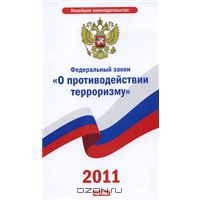 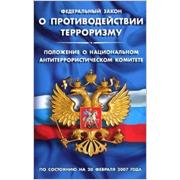 Документы, разрабатываемые в образовательном учреждении
Приказ руководителя образовательного учреждения по организации антитеррористической защищенности образовательного учреждения
План основных мероприятий по обеспечению безопасности и антитеррористической защищенности
Паспорт безопасности (антитеррористической защищенности) образовательного учреждения
Меры предупреждения террористических актов в ДОУ
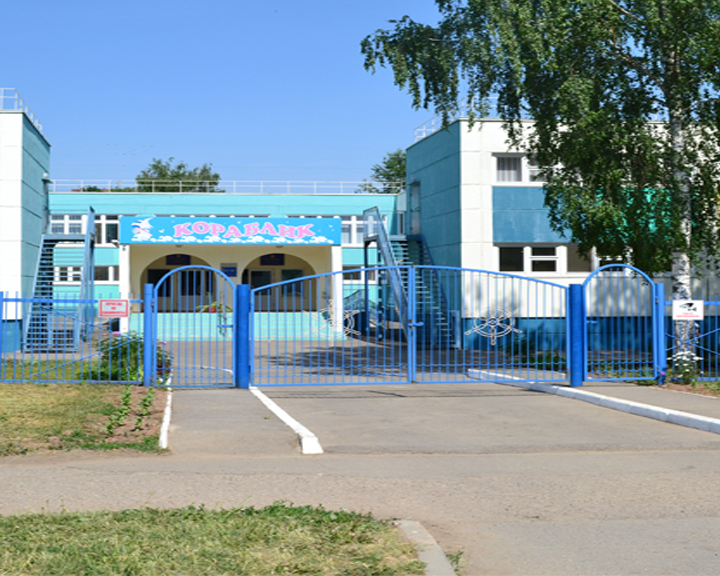 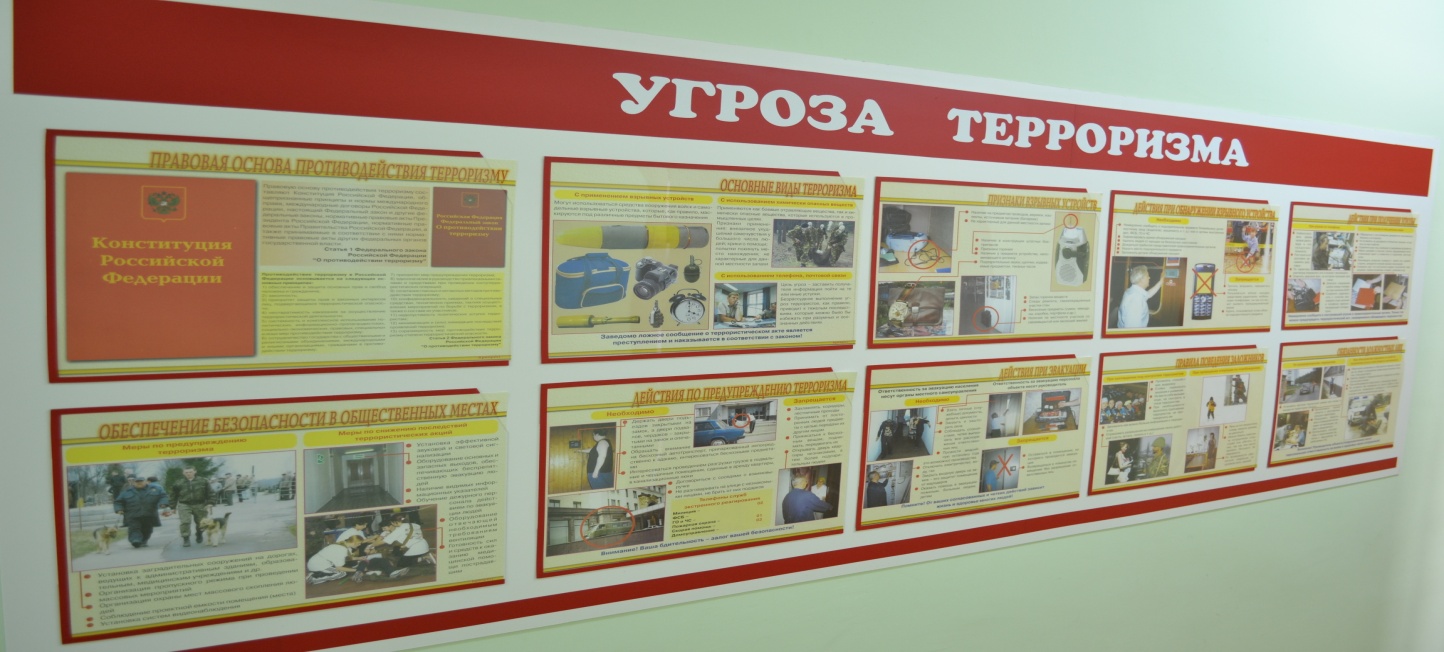 Установка табличек:

«Проезд не занимать»,

 «Ведется видеонаблюдение»
Меры предупреждения террористических актов в ДОУ
Усиление охраны образовательного учреждения
Установление пропускного режима
Исключение возможности нахождения бесхозных транспортных средств
Контроль мест массового скопления людей
Планирование и проведение работ по инженерно-техническому оборудованию ДОУ
Организация взаимодействия
Меры предупреждения террористических актов в ДОУ
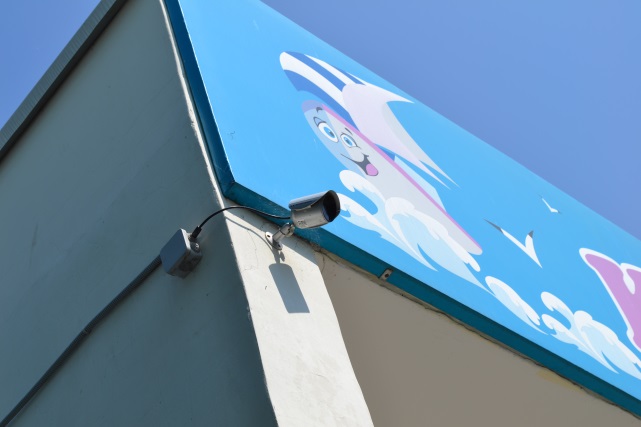 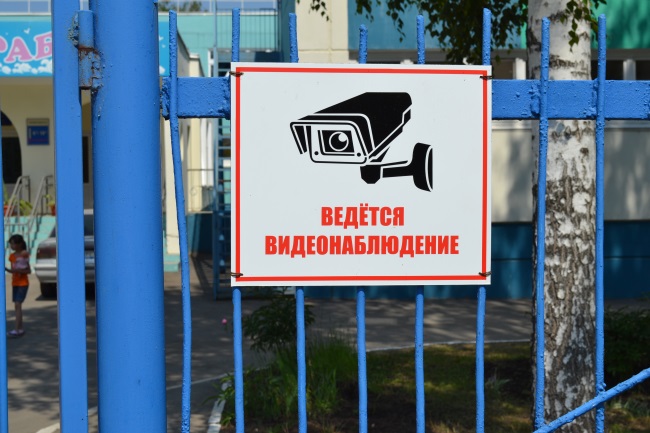